Prudential Supervision AuthorityAutorité de Contrôle PrudentielACP
Missions, organisation and operation of the ACP
Danièle, NOUY, Secretary General
24/04/2013
1
Outline
Introduction: the nature of the Prudential Supervision Authority

 Combined, broadened missions

 Organisational structure adapted to the specificities of the two sectors 

 Harmonised supervision

 Expanded powers
2
24/04/2013
Danièle, NOUY, Secretary General
1. Introduction
The ACP is the product of the merger of the licensing and supervisory authorities (the CEA, the CECEI, ACAM and the Commission Bancaire) for the insurance and banking sectors.

 Established by Order n°2010-76 of 21 January 2010, ratified by statute n°2010-1249 of 22 October 2010 and codified in Articles L. 612-1 et seq. of Title I, Book VI of the French Monetary and Financial Code. 

 Assumed its functions on 9 March 2010, the date of its first plenary session.
24/04/2013
3
Danièle, NOUY, Secretary General
1. Introduction
The ACP is an independent administrative authority charged with preserving the stability of the financial system and protecting the customers, insurance policyholders, members and beneficiaries of the persons that it supervises.

The ACP oversees the compliance of these persons with the provisions of:
 The Monetary and Financial Code; 
 The Insurance Code; 
 Book IX of the Social Security Code; 
 The Mutual Insurance Code; 
 Book III of the Consumer Code; 
 Industry codes of conduct approved by the Minister of the Economy;
along with all other legislative and regulatory provisions, violations of which constitute a breach of one of the codes listed above.
24/04/2013
4
Danièle, NOUY, Secretary General
1. Introduction
1.1 The ACP is an independent administrative agency without legal personality


Its independence is ensured:
          
 By its collegial form of organisation

 By the status of its members, who include: 

 representatives of government authorities, and magistrates;
 qualified experts and retired professionals.

   and who are covered by ethics rules to avoid conflicts of interest:

	- no practicing professionals (incompatibility); 
- procedures for suspension or compulsory dismissal; 
- internal procedures;
- recusal procedures for members of the Sanctions Committee.
24/04/2013
5
Danièle, NOUY, Secretary General
1. Introduction
1.1 The ACP is an independent administrative authority

The various groupings of the ACP and their membership
COLLEGE (19 members)
Plenary Session  (19 members)
Sanctions Committee
 (6 members)

The chairman (a  Conseiller d’Etat) A 2nd Conseiller d’Etat
A Conseiller at the Cour de Cassation
Three expert members nominated by the Minister for the Economy
The Chairman (the Governor of the Banque de France), the chairman of the Autorité des marchés financiers, the chairman of the Autorité des Normes Comptables, a Conseiller d’Etat, a Conseiller at the Cour de Cassation and a Conseiller-maître at the Cour des Comptes, a Vice-chairman with experience in insurance, four members with experience in insurance, four members with experience in banking, two members appointed by the respective chairmen of the two Houses of Parliament and two other experts.
Members
Restricted Session  (8 membres)
The Chairman (the Governor of the Banque de France), the Vice-chairman, two of the four members with experience in insurance, two of the four members with experience in banking, and two members chosen from among the following: the chairman of the ANC, the Conseiller d’Etat, the Conseiller at the Cour de Cassation, the Conseiller-maître at the Cour des Comptes, and the two other experts
Consultative committees
A majority of whose members are professionals from the banking and insurance sectors
Banking sectoral sub-college
 (8 members)
Insurance sectoral sub-college
(8 members)
Staff
General Secretariat (950 staff members)
24/04/2013
6
Danièle, NOUY, Secretary General
1. Introduction
1.1 The ACP is an independent administrative authority

Two Government officials attend meetings of the ACP:









 They have no vote on the College, but can request a second deliberation, except on matters of sanction;

 They do not attend deliberations of the Sanctions Committee.
24/04/2013
7
Danièle, NOUY, Secretary General
1. Introduction
1.1 The ACP is an independent administrative authority without legal personality


Its independence is ensured:

 By the five-year term of office of College members, and by the collegial nature of the decision-making body; 


 By the ACP’s functional autonomy: 

 financial autonomy (contributions are collected from subject persons to cover the cost of supervision, and the proceeds are allocated to the ACP); 

 the organisational independence of its services.
24/04/2013
8
Danièle, NOUY, Secretary General
1. Introduction
1.2 The ACP is attached to the Banque de France

 The ACP is chaired by the Governor of the Banque de France

 The Vice-chairman is a member of the General Council of the Banque de France

 This relationship reflects the complementary missions of the ACP and the central bank in the area of financial stability:


	- The ACP and the Banque de France cooperate and exchange information in the conduct of their respective missions, particularly in the area of financial stability;

	- The ACP relies on the missions and expertise of the Banque de France in matters relating to means of payment, interbank payment systems and other market infrastructures.
24/04/2013
9
Danièle, NOUY, Secretary General
1. Introduction
1.2 The ACP is attached to the Banque de France


 The relationship also concerns financial and human resources:


	- Personnel: staff members are employed by the Banque de France and assigned to the ACP;

	- Budget: the ACP’s activities are financed by a contribution for the cost of supervision collected by the Banque de France. The ACP’s budget, which forms an annex to the budget of the Banque de France, is approved by the ACP’s College. The Banque de France can provide an additional allocation to the ACP.
24/04/2013
10
Danièle, NOUY, Secretary General
1. Introduction
1.3 The Sanctions Committee

In accordance with the 11 June 2009 ruling of the European Court of Human Rights in Dubus S.A. v. France, the ACP is composed of a College and a Sanctions Committee.


There is an organic functional separation within the ACP between the investigation phase of supervision, which is the responsibility of the College, and the disciplinary phase, which is the responsibility of the Sanctions Committee.


The Sanctions Committee is charged with conducting disciplinary proceedings referred to it by the College, and with issuing penalties where appropriate. 

The functions of a member of the Sanctions Committee are incompatible with those of a member of the College.
24/04/2013
11
Danièle, NOUY, Secretary General
Outline
Introduction: the nature of the Prudential Supervision Authority

 Combined, broadened missions

 Organisational structure adapted to the specificities of the two sectors 

 Harmonised supervision

 Expanded powers
Danièle, NOUY, Secretary General
12
24/04/2013
2. Combined, broadened missions
2.1 Scope of supervision

Supervision covers all organisations in the banking and insurance sectors, including:
24/04/2013
13
Danièle, NOUY, Secretary General
2. Combined, broadened missions
2.1 Scope of supervision

The ACP also has the authority to supervise intermediaries in the insurance, mutual and banking sectors. 

The extension of supervision to intermediaries involved in banking and payment service operations is the result of Order n° 2010-76 of 21 January 2010. 


Supervision focuses on banking and insurance activities:

The microcredit institutions mentioned in paragraph 5 of Article L. 511-6 of the Monetary and Financial Code are included in the scope of the ACP’s supervision;
Mutual societies that do not conduct insurance business are no longer subject to supervision.
24/04/2013
14
Danièle, NOUY, Secretary General
2. Combined, broadened missions
2.2 Nature of the ACP’s missions






Licensing and authorisation




Ongoing supervision

Paragraph 2 of Article L. 612-1 of the Monetary and Financial Code states that the ACP is charged with “on-going supervision of the financial condition and the operating conditions of [subject] persons”.

In particular, the ACP is charged with supervising: 

	- compliance with solvency requirements (all sectors); 
	- compliance with liquidity requirements (credit institutions); and
	- ability to meet commitments (insurance sector).
24/04/2013
15
Danièle, NOUY, Secretary General
2. Combined, broadened missions
2.2 Nature of the ACP’s missions






 The ACP has been assigned a new mission: customer protection


1) Supervising subject persons’ compliance with the laws and regulations that apply to them and with codes of conduct approved on demand of a professional association, as well as both rules of good practice issued by the ACP and those resulting from recommendations of the ACP; 



2) Ensuring that subject persons devote adequate resources and adopt suitable procedures for complying with provisions relating to consumer information and contract formation (Book 1 of the Consumer Code).
24/04/2013
16
Danièle, NOUY, Secretary General
2. Combined, broadened missions
2.2 Nature of the ACP’s missions






3) Establishment by the ACP and the AMF of a joint body to:


	- coordinate supervisory priorities for ensuring compliance with customer protection requirements;


	 -	identify risk factors in this area and coordinate the monitoring of marketing campaigns;


	- provide a single query point for complaints from customers of subject institutions.

The activities of the joint body are detailed in an annual report.
24/04/2013
17
Danièle, NOUY, Secretary General
Outline
Introduction: the nature of the Prudential Supervision Authority

 Combined, broadened missions

 Organisational structure adapted to the specificities of the two sectors 

 Harmonised supervision

 Expanded powers
Danièle, NOUY, Secretary General
18
24/04/2013
3. Organisation of the Secretariat
3.1 The General Secretariat of the ACP 





This is the name given to the services of the ACP, which implement its decisions.



The Secretariat’s 950 staff members are employed by the Banque de France and assigned to the ACP.

The staff of the ACP, as well as all persons who participate or who have participated in the conduct of its missions, are bound by professional secrecy.
24/04/2013
19
Danièle, NOUY, Secretary General
3. Organisation of the Secretariat
3.2 The Secretary General


The General Secretariat of the ACP is organised and directed by a Secretary General named by the Minister for the Economy, following proposal from the Chairman of the ACP. 

The General Secretary is assisted by several Deputy Secretary Generals

A Senior Deputy Secretary General, possessing experience in either insurance or banking to complement that of the Secretary General, is named by the Chairman of the ACP with the concurrence of the Vice-Chairman and the approval of the Ministers for the Economy, Social Security and Mutuality.
24/04/2013
20
Danièle, NOUY, Secretary General
3. Organisation of the Secretariat
3.3 Responsibilities of the Secretary General

The Secretary General makes proposals to the College concerning:
	- the organisation of the Secretariat;
	- the ethics rules that apply to the staff;
	- the general framework for staff recruiting and employment;
	- the budget.

The Secretary General organises and directs the Secretariat of the ACP: 
		- He or she administers the budget;
He or she oversees the recruiting and management of ACP staff on behalf of the Banque de France;
He or she organises the Secretariat, following the guidelines adopted by the College.
24/04/2013
21
Danièle, NOUY, Secretary General
3. Organisation of the Secretariat
3.4  The General Secretariat – Organisation chart
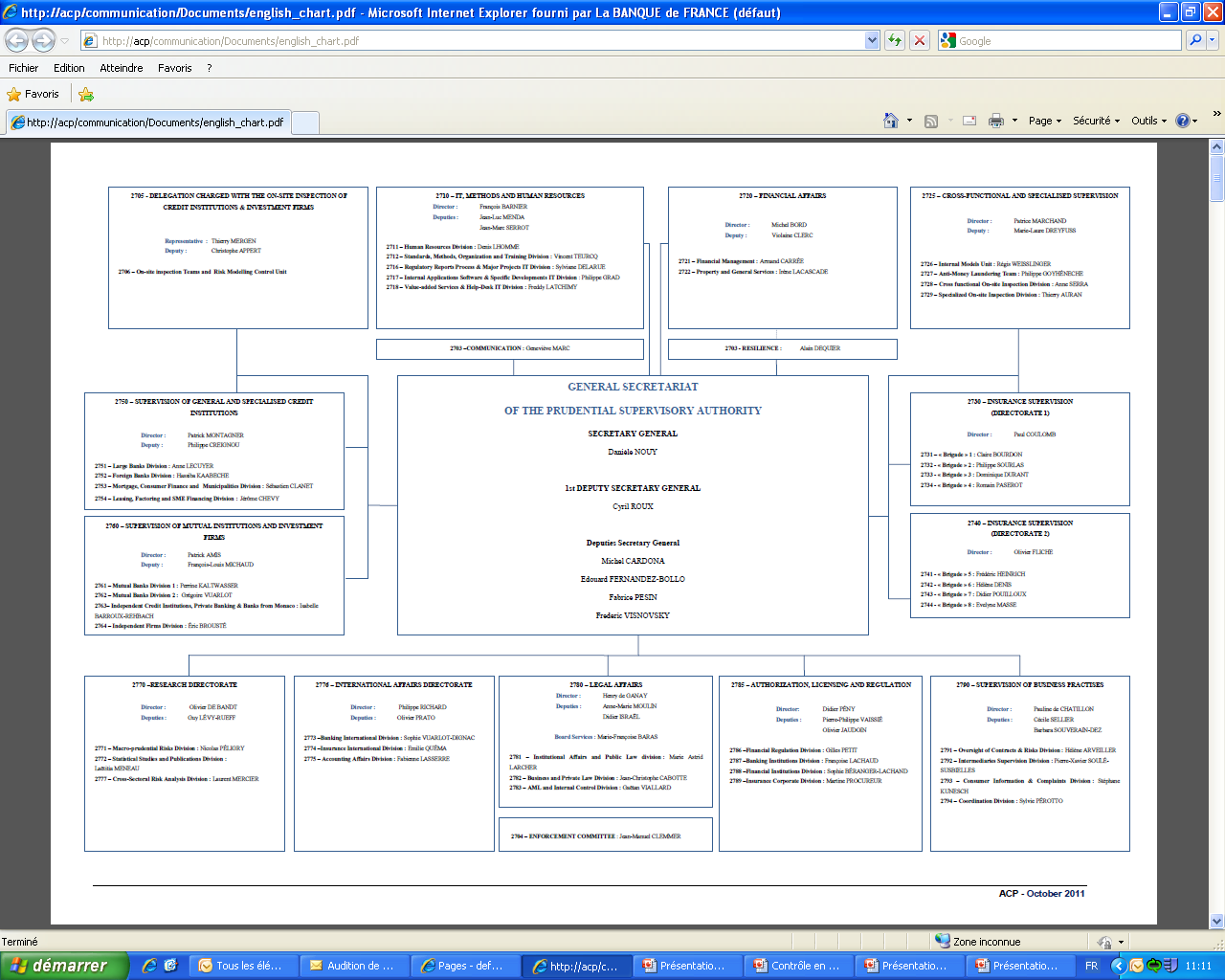 24/04/2013
22
Danièle, NOUY, Secretary General
Outline
Introduction: the nature of the Prudential Supervision Authority

 Combined, broadened missions

 Organisational structure adapted to the specificities of the two sectors 

 Harmonised supervision

 Expanded powers
Danièle, NOUY, Secretary General
23
24/04/2013
4. Operation
4.1 The College: responsibilities of the different groupings
The College in plenary session
General matters
 matters relating to financial stability
 supervisory priorities	
 principles relating to organisation and operation
 budget
 internal procedures
The College in restricted session
1- Cross-cutting issues:
 institution-specific matters relating to complementary supervision of regulated entities belonging to a financial conglomerate
 the review of acquisitions, increases and disposals of equity investments that could have a significant effect on entities in both the banking and insurance sectors

2-Issues decided by the Chairman or the Vice-chairman:
 Institution-specific matters limited to a single sector that have implications for financial stability
Banking and insurance sectoral sub-colleges
- institution-specific and general matters that are specific to one sector
Special committees
The College can establish special committees to deal with specific issues as outlined in a mandate provided by the College.
Danièle, NOUY, Secretary General
24
24/04/2013
4. Operation
4.2 The College: procedural rules

The agenda for meetings of each of the various groupings of the College is set by the Chairman of the ACP. For meetings of the insurance sub-college, the agenda is set by the Chairman based on a proposal from the Vice-chairman.


 Meetings of each grouping of the College are called by its chairman. 


 Rulings can be made by conference call, except on sanction matters; or by written procedure when the Chairman of the ACP declares an urgent need.


 Quorum  - For the various groupings of the College: majority of the members;
 For the Sanctions Committee: 3 of the 5 members.
Danièle, NOUY, Secretary General
25
24/04/2013
4. Operation
4.3 Delegation of responsibilities
 
The College may delegate certain responsibilities to the Chairman or the Secretary General: 

 Administrative procedures (with the exception of enforcement orders), injunctions (reinforcing the financial situation of the entity, its structure and organisation or capital adequacy requirements) and the initiation of disciplinary proceedings cannot be delegated.

 Licensing, authorisations of holding acquisitions, and enforcement orders may be delegated to the Chairman. 

 All delegations granted are published in the Official Journal of the French Republic.
Danièle, NOUY, Secretary General
26
24/04/2013
Outline
Introduction: the nature of the Prudential Supervision Authority

 Combined, broadened missions

 Organisational structure adapted to the specificities of the two sectors 

 Harmonised supervision

 Expanded powers
Danièle, NOUY, Secretary General
27
24/04/2013
5. Powers
5.1 Licensing and authorisations

 The ACP has powers of licensing and authorisation:
	- licensing, extensions and exemptions;
	- holding acquisitions and changes in control;
	- changes in management;
	- single European passport (right of establishment and freedom to provide services).
	
 The ACP must be consulted on all proposals to name statutory auditors, or to renew their terms, at organisations subject to the ACP’s ongoing supervision.
Danièle, NOUY, Secretary General
28
24/04/2013
5. Powers
5.2 Conduct of supervision

 The ACP determines the set of documents and information that are to be provided to it periodically, along with their form, frequency, and the deadlines for reporting. The ACP may also draw up model forms for submitting requests, including requests for licensing.

 These requirements are set out in instructions which are issued by the ACP following consultation with a consultative committee whose membership includes industry representatives.

 The ACP may issue an injunction accompanied by a fine in the event that a subject person fails to make a required declaration or to transmit required reports, documents or periodic data.
Danièle, NOUY, Secretary General
29
24/04/2013
5. Powers
5.2 Conduct of supervision

The Secretary General conducts on-site and off-site supervision:

 the controllers conducting ongoing supervision are accredited with the persons subject to their supervision;
 the Secretary General also conducts on-site inspections whose scope is defined in letters of engagement.

The Secretary General can also call upon:
 French authorities and supervisory bodies charged with complementary missions;
 authorities exercising similar functions in other States;
 persons who are not associated with any of these authorities.
Danièle, NOUY, Secretary General
30
24/04/2013
5. Powers
5.2 Conduct of supervision

controllers may:



- Examine and obtain a copy of any document relating to the situation or the transactions of the supervised person;



- Conduct any type of verification of cash or asset portfolios;



- Obtain access to computing tools and data.
Danièle, NOUY, Secretary General
31
24/04/2013
5. Powers
5.2 Conduct of supervision

 Obligation to provide an opportunity to comment

	- At the conclusion of each on-site inspection, an examination report is drawn up. The draft report is shared with the managers of the supervised person, which may provide comments that will be included in the final examination report.
 
	- A follow-up letter is sent to the supervised person’s Board of Directors, to its Executive Board and its Supervisory Board, or to the corresponding deliberative body. The follow-up letter may also be communicated to other persons, such as the institution’s statutory auditor, the companies that control the supervised institution, or the central bodies or organisations with which it is affiliated.
Danièle, NOUY, Secretary General
32
24/04/2013
5. Powers
5.3 Administrative authority


 The ACP has a broad range of administrative actions at its disposal: 

 It combines the different powers of its predecessors : warnings (mises en garde), enforcement orders, remedial action programme, and special supervision;
 
 Thus it has an expanded capacity for action.
Danièle, NOUY, Secretary General
33
24/04/2013
5. Powers
Protective measures:

Placement under special supervision
Temporary restrictions or prohibition on conducting certain types of transactions
Temporary suspension, restrictions or prohibition on the free disposal of some or all of the assets of the supervised person
Orders to suspend or limit the payment of surrender values, insurance arbitrage, the extension of loans on policies, or the right to grant withdrawals from insurance policies
Compulsory transfer of some or all of the institution’s portfolio of insurance contracts or mutual instalments
Limitations or prohibition on the distribution of dividends to shareholders or on the payment of interest to partner shareholders
Suspension of one or more managers
administrative actions

Warnings (mises en garde)
Enforcement orders
Remedial action programmes
Protective measures
Appointment of a provisional administrator
5.3 Administrative authority
Danièle, NOUY, Secretary General
34
24/04/2013
5. Powers
5.3 Administrative authority

The ACP has suitable tools at its disposal for ensuring the protection of customers

It may issue warnings (mises en garde) to persons whose practices:

 could damage the interests of customers;
 or violate customary business practices.

In addition, the ACP may release to the public any information that it considers necessary to the accomplishment of its missions.
Danièle, NOUY, Secretary General
35
24/04/2013
5. Powers
5.3 Administrative authority

Requirement to provide a hearing

When a grouping of the College considers taking an administrative action, it notifies the person who is the object of the measure, informing it of the possible grounds for the action.









The person may be assisted or represented at this hearing by the persons of his choice.
The person then has five days in which to provide written comments (for all types of administrative actions).


In addition, the person’s legal representative is summoned to present oral comments before the College (for protective measures and the appointment of a provisional administrator).
Danièle, NOUY, Secretary General
36
24/04/2013
5. Powers
5.4 Sanction authority: violations which may be penalised


 failure to comply with applicable laws and regulations;

 failure to submit a remedial action programme requested by the ACP;

 failure to heed a warning (mise en garde), enforcement order or injunction;

 failure to comply with specific conditions imposed or commitments made in connection with a request for license, authorisation or exemption.
Danièle, NOUY, Secretary General
37
24/04/2013
5. Powers
5.4 Sanction authority: applicable sanctions

The Sanctions Committee may impose the following penalties on organisations that are subject to ongoing supervision:
1- warning (avertissement);
2- reprimand;
3- prohibition on conducting certain transactions, for a period of up to ten years; 
4- temporary suspension of managers, for a period of up to ten years;
5- compulsory dismissal of managers; 
6- partial or total withdrawal of license or authorisation; 
7- striking from the list of licensed persons.

 A fine of up to 100 millions euros may be imposed either in addition to or in place of these penalties.
Danièle, NOUY, Secretary General
38
24/04/2013
5. Powers
5.4 Sanction authority: sanctions applicable to specific subject persons

 The list of penalties is tailored to the characteristics of each category of subject institution:  

 financial holding companies and mixed financial holding companies; 
 mutual insurance companies and unions governed by Book I of the Mutual Insurance Code;
 insurance, banking, and payment services intermediaries;
 bureaux de change.

 The maximum fine is reduced to 1 million Euros for: 

 mutual insurance companies and unions governed by Book I of the Mutual Insurance Code;
 insurance, banking, and payment services intermediaries;
 bureaux de change.
Danièle, NOUY, Secretary General
39
24/04/2013
5. Powers
5.4 Sanction authority: issuance of penalties

 The Sanctions Committee can issue one or more penalties, depending on the seriousness of the violation (principle of proportionality).

Penalties apply to the organisation. However, a proceeding directed at a legal entity can lead to the imposition of sanctions concerning the managers of the entity (temporary suspension or compulsory dismissal).

 Penalties imposed by the committee may be accompanied by fines of up to 15,000 Euros per day.

 The Sanctions Committee publishes its decisions in newspapers, other publications, or other vehicles of its choice.
Danièle, NOUY, Secretary General
40
24/04/2013
5. Powers
5.4 Sanction authority: disciplinary proceedings


Disciplinary proceedings are initiated by the College, which sends a letter notifying the person concerned of the allegations and informing him that the matter has been referred to the Sanctions Committee.

The person concerned is afforded the opportunity to respond to the Sanctions Committee: 
	- the person may submit written comments to the Commission;
	- oral arguments may be presented at a public hearing (unless the person waives the hearing).


A member of the Sanctions Committee may be recused:
	- on his own initiative, or
	- at the request of the object of the allegations.
Danièle, NOUY, Secretary General
41
24/04/2013
5. Powers
5.4 Sanction authority: appeals to the decisions of the Sanctions Committee


The process involves a plenary appeal before the Conseil d’État (administrative supreme court).

 An appeal may be initiated by:

the sanctioned entity;
the Chairman of the ACP, with the approval of the College grouping that issued the notification of the allegations.
Danièle, NOUY, Secretary General
42
24/04/2013
5. Conclusion
The Prudential Supervision Authority was created by the government in order to:

  Draw lessons from the financial crisis and maintain financial stability;
  Provide greater protection to the customers of financial institutions;
  Strengthen the voice of French supervisors in the international supervisory community;
  Improve the effectiveness of supervision.

ACP does more than simply aggregate the powers and the human and financial resources of its predecessors. It devotes these resources to the accomplishment of an expanded set of supervisory missions.
Danièle, NOUY, Secretary General
43
24/04/2013